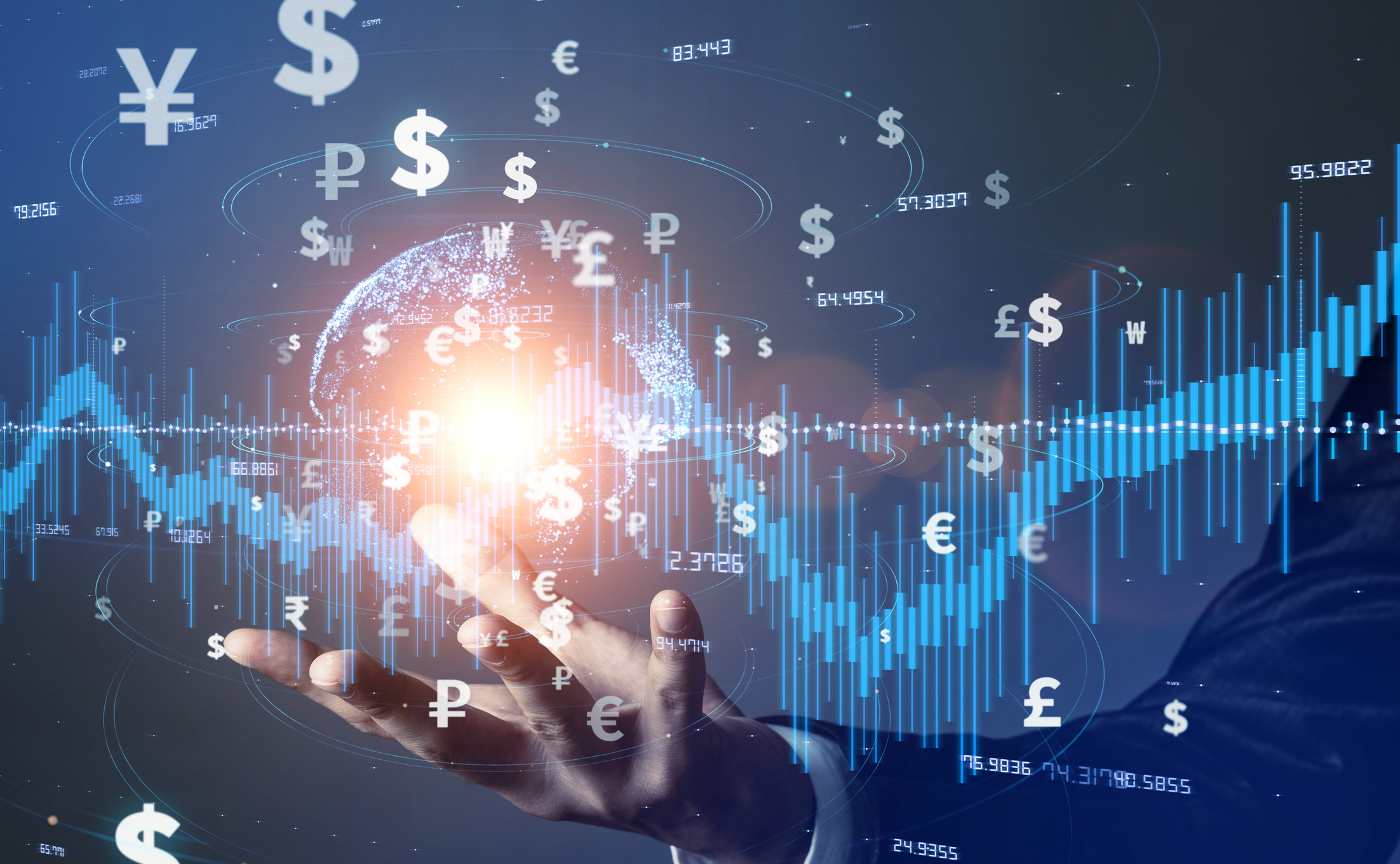 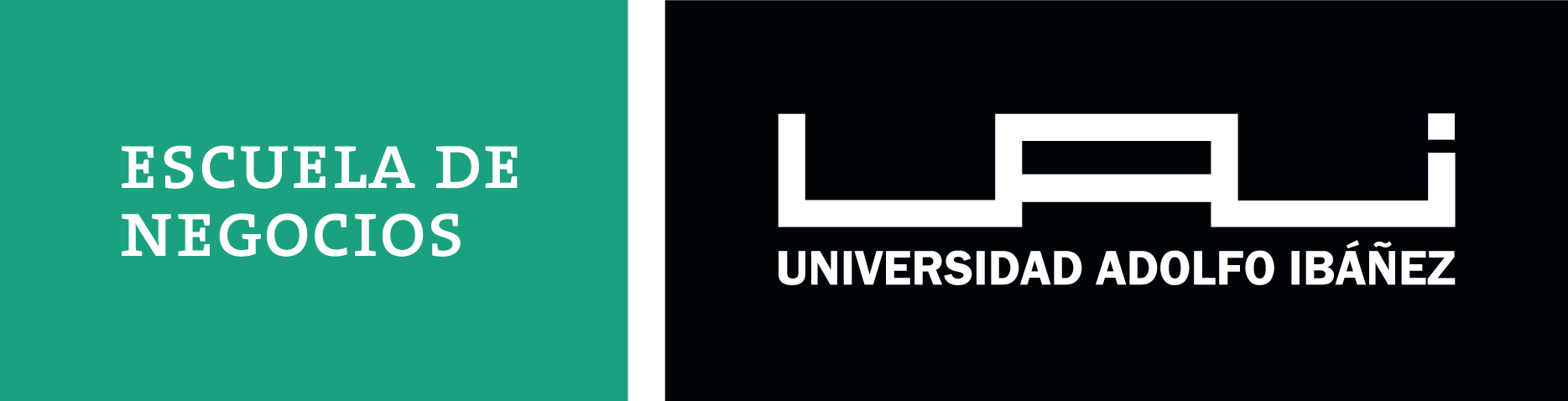 SEMINARIO
TEXTO 
SIMULADO
PRUEBA